Figure 4. Sulcation timetable in control and HLHS fetuses. Color-coded bars represent the percentage of subject showing ...
Cereb Cortex, Volume 23, Issue 12, December 2013, Pages 2932–2943, https://doi.org/10.1093/cercor/bhs281
The content of this slide may be subject to copyright: please see the slide notes for details.
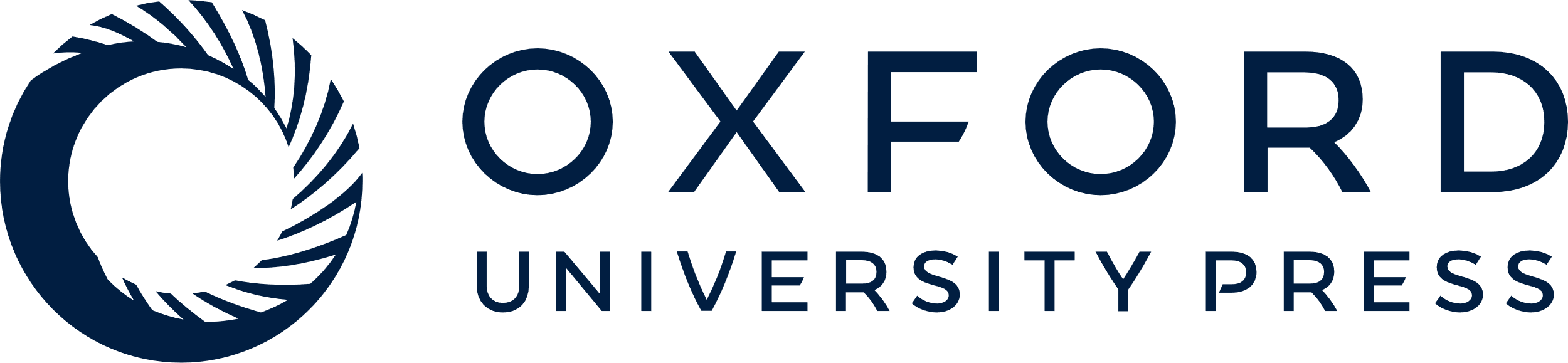 [Speaker Notes: Figure 4. Sulcation timetable in control and HLHS fetuses. Color-coded bars represent the percentage of subject showing each sulcus, for both control and HLHS fetuses. Asterisks identify sulci where the difference between HLHS and control fetuses was significant (P < 0.05).


Unless provided in the caption above, the following copyright applies to the content of this slide: © The Author 2012. Published by Oxford University Press. All rights reserved. For Permissions, please e-mail: journals.permissions@oup.com]